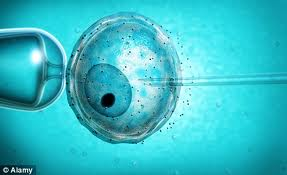 PART 6
Reproduction, Technology & Society
Reproductive Technologies
Technologies that enhance or reduce reproductive potential

http://video.nationalgeographic.com/video/player/science/health-human-body-sci/human-body/ivf-sci.html

Ex. “test tube babies” a.k.a. 
IVF (In vitro fertilization)
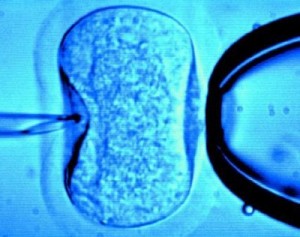 Technologies That Enhance Reproductive Potential
Why are these technologies necessary?

Sterile vs. Infertile

Sterile: unable to have any children

Infertile: unsuccessful at becoming pregnant for a year or more
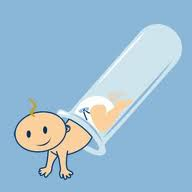 Reasons for Male Sterility or Infertility
Blockage of ductucs (vas) deferens or epididymus

Low sperm count (elevated temperature, 
smoking & alcohol)

Abnormal (structural) 
sperm

Erectile dysfunction
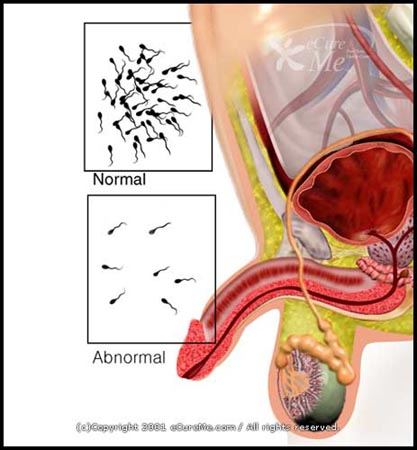 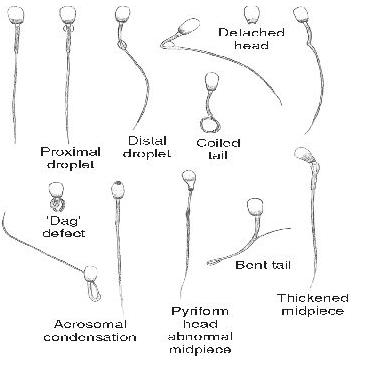 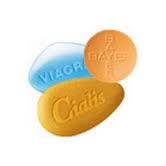 Reasons for Female Sterility or Infertility
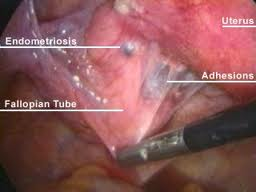 Blockage of oviducts (fallopian tubes) 
Ex. STIs

Endometriosis - abnormal growth of uterine lining within uterus and other areas. (lesions, scaring, cysts)

Damage to eggs (physical, teratogens, mutagens: chemical or radiation)
Technologies To Enhance Reproductive Potential
Artificial Insemination
Sperm collected and concentrated before being inserted into the women
In Vitro Fertilization
Immature eggs are taken from follicles, combined with sperm and developing embryo is placed in the uterus
Surrogate Mothers
Another women will carry a baby to term
Hormone Treatment (Superovulation)
Production of multiple eggs through by use of fertility drugs (hormones)
IUF &
Superovulation
IVF
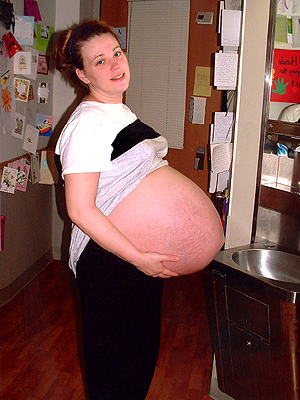 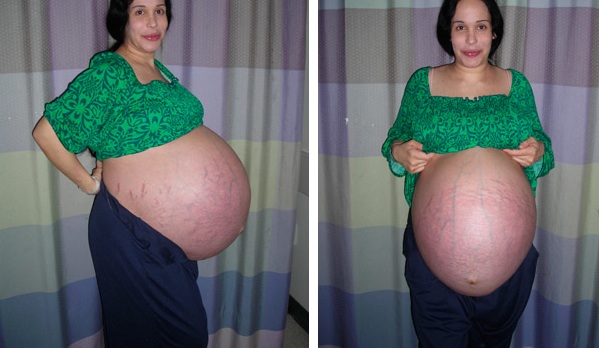 Hormone 
Treatment
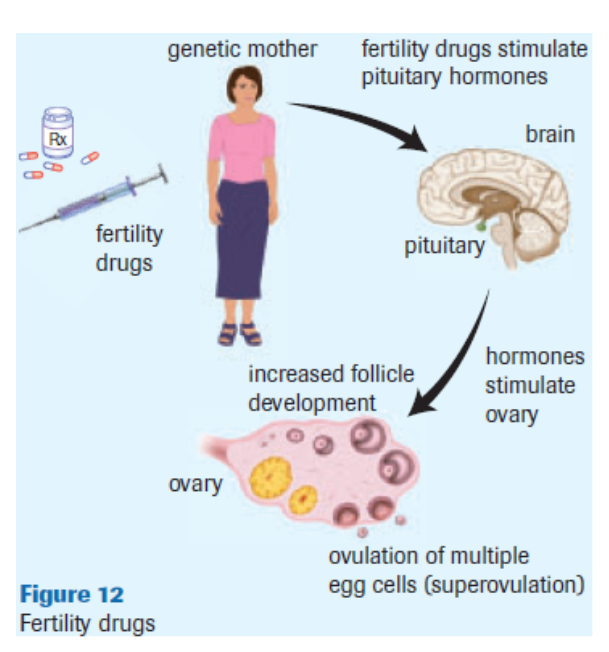 IVF
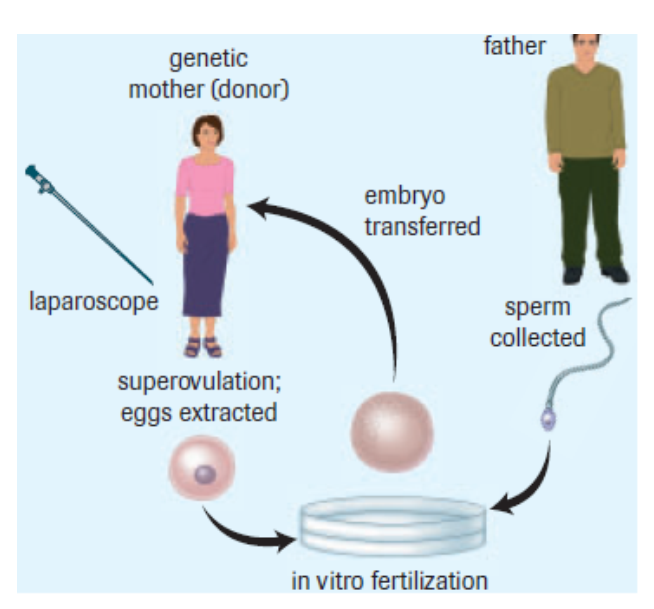 IUF
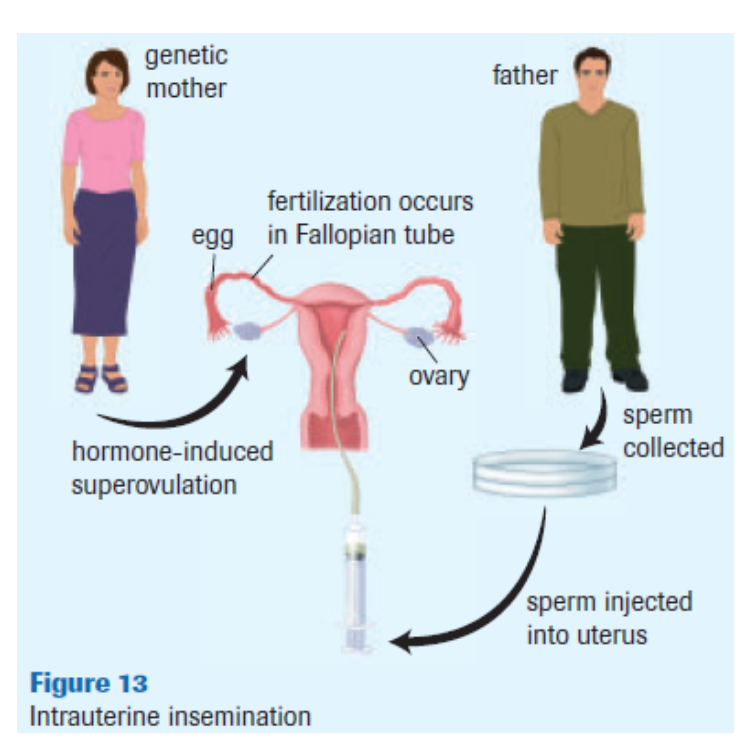 Surrogates
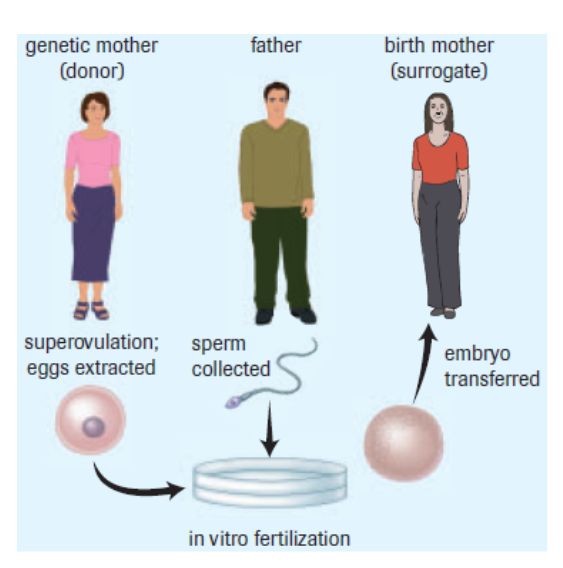 Ovum/Sperm Donation
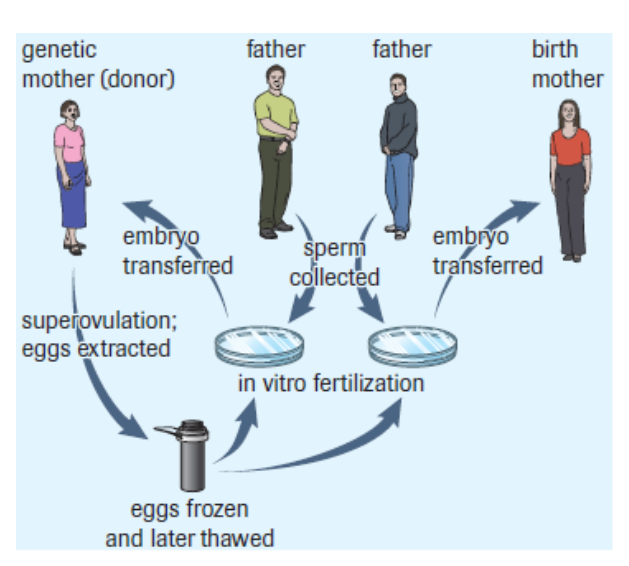 Social and Ethical Concerns?
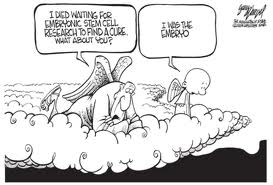 Zygote rights?
Stem Cell research
What rights do donors
and surrogate parents 
have?
How far should reproductive 
technologies go?
i.e. GATTACA
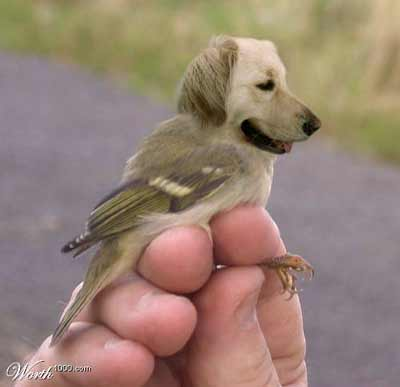 Technologies That Reduce Reproductive Potential
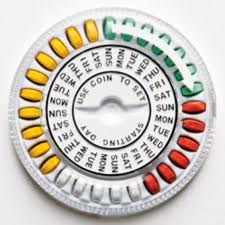 Abstinence (100%)
Surgical Sterilization (100%)
Tubal litigation (cutting oviduct)
Vasectomy (cutting ductus deferens)
Hormone Treatments (90-99%)
Contraceptive birth control
Physical/Chemical Barriers (75%)
Natural Family Planning (70%)
Refrain from sex during most fertile part of cycle
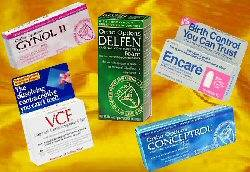 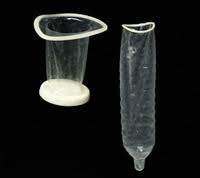 Task
Read through Birth Control Methods handout individually. (10 min.)

With a partner or in a group of three discuss what you read and respond individually to the 5 Edmodo Polls. (10 min.)

Class Discussion of results and points of interest.
(10 min.)